Základní škola a Mateřská škola, Šumná, okres ZnojmoOP VK 1.4 75022320Tematický celek: Výchova k občanství II. stupeňNázev a číslo učebního materiáluMoc ve státěVY_32_INOVACE_06_01Tomáš ZezulaAnotace: Rozdělení moci ve státě – zákonodárná, výkonná a soudníMetodika: prezentace slouží k předvedení na interaktivní tabuli
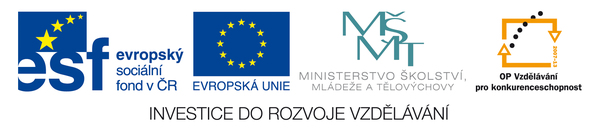 Moc zákonodárná
Legislativní proces
Podání návrhu zákona
Poslanci
Senát
Vláda
Zastupitelstva krajů

2. Projednání návrhu zákona – v Poslanecké sněmovně (ve třech čteních)	

3. Schválení zákona – v PS, v Senátu a podpis prezidenta

4. Vyhlášení zákona – ve Sbírce zákonů
Hlasování o návrhu zákona
PrezidentNejvyšší představitel státu, reprezentuje naši zemi
Pravomoci prezidenta:
Jmenuje a odvolává předsedu a další členy vlády
Svolává zasedání Poslanecké sněmovny
Sjednává mezinárodní smlouvy
Je vrchním velitelem ozbrojených  sil
Může odpouštět a zmírňovat tresty uložené soudem
Má právo udělit amnestii
Přijímá vedoucí zahraničních zastupitelských misí
Pověřuje a odvolává vedoucí zastupitelských misí ČR
Propůjčuje státní vyznamenání
Jmenuje soudce, generály a některé další funkcionáře ČR
Může rozpustit Poslaneckou sněmovnu
VládaVrcholný orgán moci výkonné. Řídí ČR.
Ministerstva – řídí je ministři
Ministerstvo zahraničních věcí
Ministerstvo vnitra
Ministerstvo financí
Ministerstvo obrany
Ministerstvo zdravotnictví
Ministerstvo spravedlnosti
Ministerstvo školství, mládeže a tělovýchovy
Ministerstvo dopravy
Ministerstvo životního prostředí
Ministerstvo práce a sociálních věcí
Ministerstvo kultury
Ministerstvo průmyslu a obchodu
Ministerstvo pro místní rozvoj
Ministerstvo zemědělství
Moc soudní
Tvoří ji nezávislé soudy a nezávislí soudci
Soudy jsou určeny k tomu, aby poskytovaly občanům právní ochranu
Rozhodují o vině a také o trestu za trestné činy
Soudci jsou jmenování prezidentem na neomezenou dobu
Soudci by měli být zcela nezávislí a rozhodovat nestranně
Soustava soudů v ČR
[Speaker Notes: Zvláštní postavení zaujímá Ústavní soud.]
Zdroje:
Janošková D., Ondráčková M. Občanská výchova 8, učebnice pro základní školy a víceletá gymnázia, 1. vydání, Plzeň: Nakladatelství Fraus 2005, ISBN 80-7238-393-0

Janošková D., Ondráčková M. Občanská výchova 8, příručka pro učitele pro základní školy a víceletá gymnázia, 1. vydání, Plzeň: Nakladatelství Fraus 2005, ISBN 80-7238-394-9